KC METRO HMIS Training
PSH and TLP
KC HMIS Training
Presented by:
Jim Bombaci, Nutmeg Consulting
Class training and PPT content by Nutmeg Consulting based on similar content for CT HMIS.
Provided by:
P
W
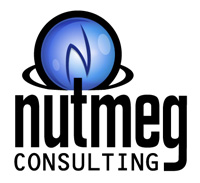 Help@NutmegIT.com
	Nutmegit.com
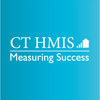 Content
General Info
PSH/TLP Notes
How to submit a request for support
General Info
Program Enrollment vs. Member Enrollment

The Program enrollment should be thought of as the “household enrollment” that has the same enrollment date as the HoH
Member Enrollment – Other Member enrollment dates may vary 
Case Management > Project Enrollment > Gear (selected enrollment) > Member 
When Adding a Program Enrollment
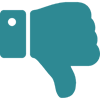 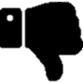 General Info
Adult Only Data – non-cash and income
If child receives SSDI, report the income on the adult’s income assessment, not on the child’s
All member data – health insurance, disabling conditions
Annual Assessment rules – 30 days before and after; based off program enrollment start date not member start date
General Info
Data congruence
If health insurance = yes, then a health insurance type must be selected
If disabled = yes, then a disability type must be selected 
Disabling conditions – Chronic and Developmental – both are specific types. 
Chronic refers to chronic diseases i.e. hypertension, diabetes, liver disease
Chronic Homeless Calculation – HUD Universal Assessment – only assessed at project entry
Enrollment ID/Family ID/Multiple Families
General Info
How to add member to existing enrollment:
Case Management > Family and Contacts > Family > Gear > Add and Enroll Family Member

How to exit member but leave other members:
Program enrollment > Gear > Member > Click on the member's name > Complete exit assessment
PSH/TLP
Annual Assessments
Annual Assessment rules – 30 days before and after; based off program enrollment start date not member start date
You can still complete an annual assessment even if you have passed the client anniversary date.  
E.g. Anniversary = 7/1/2018.  It is now 8/30/2018.  You can still create the annual assessment.  The work flow will allow you to back date.
There must be an annual assessment dated within each operating year.  If the operating year is 7/1/2017-6/30/2018, for clients who have been in the program for over a year, they must have a annual that lands with the report date range.  
E.g. Anniversary date is 8/1.  Annual is dated 8/1/2016 and another dated 8/1/2018.  These annuals will not count for a grant year from 7/1/2017-6/30/2018.  You would need an annual dated 8/1/2017.
PSH/TLP
APR Evaluation
Disabling Condition Tables
Income Tables 
Non-Cash Tables 
Health Insurance Tables 
Q5.Q6 Sub-report 
UDE Table
Income Table
Timeliness Table
Hyperlink 2 – Exit Destinations
How To Submit An Issue
When submitting a Help Desk Ticket make sure to include:
General Client Issues
Client ID(s) – most important
Client Enrollment - which enrollment is being impacted by the issue
User Login – if you have multiple logins, tell your user ID 
Role – tell us which role you are using 
Report Issues
If this is a report issue; what is the exact name of the report as it appears in HMIS?
What date range are you using?
Provide a few sample client IDs where you are seeing the problem
Which section of the report has issues?
What Program(s) are you running the report on?
Questions or comments?
hmishelpdesk@marc.org

Submit at ticket: http://www.kcmetrohmis.org/helpdesk.htm
Thank you
[Speaker Notes: They will help with the “white screen” that appears when trying to save a sub-assessment (ex. Non-Cash Benefits, Monthly Income).  You don’t have to watch both but one is a temporary and the other is a permanent fix.  Roll back tutorial will show how to prevent Windows from updating to the non-working version again.]